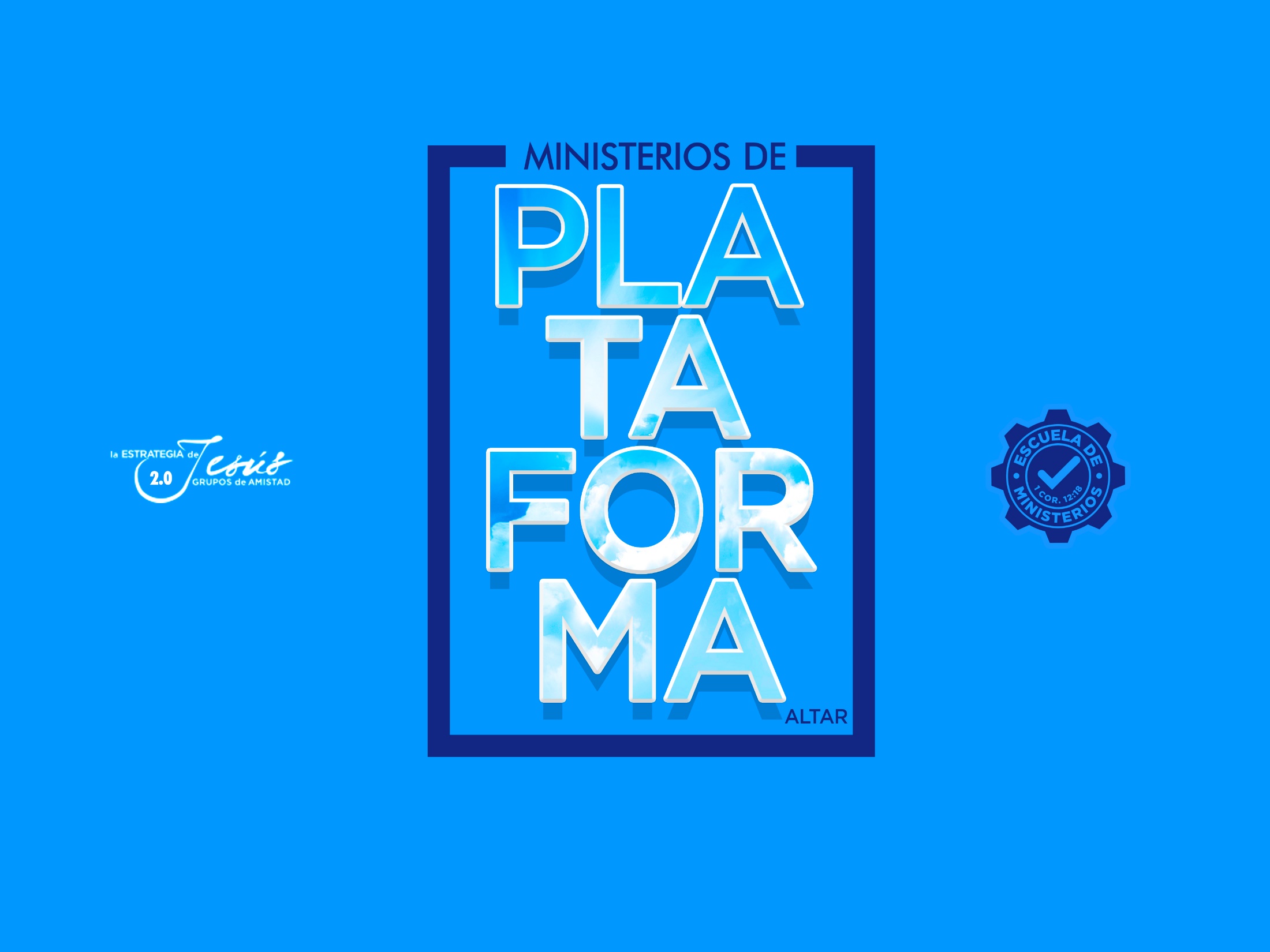 LA SANTIDAD AL SERVIR A DIOS
Hebreos 12:14
“Seguid la paz con todos, y la santidad, sin la cual nadie verá al Señor”.
INTRODUCCIÓN
Es muy común que cuando se habla de Santo o Santidad, en la mente de la personas se genera una idea muy equivocada, de que se refiere no tener tacha alguna, de que no se cometa errores, de que brille una aureola, de que es usado por Dios de manera extraordinaria, etc.
Claro que estas cosas se dejarán ver mucho mejor con relación a los demás que no son santos y ni andan en santidad, pero sin duda todavía se dará cuenta que falla y que no hace las cosas que debería hacer, pero hay disposición para crecer cada día en la relación personal con Dios.
En el NT se desarrolla el concepto de la santidad de la iglesia. Al igual que en el AT, Jerusalén es santa (Mt 4:5),( Mt 27:53),( Ap 11:2), también lo es el templo (Mt 24:15),( hch 6:13) y el nuevo templo, la iglesia colectiva (Ef 2:21-22) e individualmente (1 Co 3:16-17).
El término hebreo original qodhesch, trasmite la idea de separación, exclusividad o santificación para Dios; quien es santo, la condición es estar apartado para su servicio.
En las Escrituras Griegas cristianas, las palabras que se traducen “santo” (jaguios) y santidad (jaguiasmos) se refieren asimismo a la condición de estar separados para Dios. Claro que santidad también implica: 
“Una cualidad divina y a la pureza o perfección (motivación o conciencia) en la conducta de una persona.”
SANTIDAD EN LA ACTITUD
Wikipedia nos presenta varias definiciones: “Manera de estar alguien dispuesto a comportarse u obrar. Postura del cuerpo que revela un estado de ánimo”.
“Una actitud es una disposición mental y neurológica, que se organiza a partir de la experiencia que ejerce una influencia directriz o dinámica sobre las reacciones del individuo respecto de todos los objetos y a todas las situaciones que les corresponden”.
“Una actitud es esencialmente una conducta, el inicio de una acción que no es necesariamente acabada. En este sentido, la actitud es más dinámica y anuncia mejor las líneas del comportamiento que la opinión o la idea”.
“Tener una actitud es estar dispuesto a una cosa determinada, aunque sea inconsciente; lo que significa: tener a priori una dirección hacia un fin determinado, representado o no. La disposición que es para mí la actitud consiste siempre en la presencia de una cierta constelación subjetiva, combinación determinada de factores o de contenidos psíquicos que determinan esta o aquella dirección de la actividad o esta o aquella interpretación del estímulo externo”.
“Tener una actitud es estar dispuesto a una cosa determinada, aunque sea inconsciente; lo que significa: tener a priori una dirección hacia un fin determinado, representado o no. La disposición que es para mí la actitud consiste siempre en la presencia de una cierta constelación subjetiva, combinación determinada de factores o de contenidos psíquicos que determinan esta o aquella dirección de la actividad o esta o aquella interpretación del estímulo externo”.
En este caso, la actitud tiene que ver con relación a Dios, que la motivación profunda del ser sea Dios y la edificación de los oyentes, para que esa actitud cubra los requisitos de Santidad.
Una actitud de reconocimiento que se está en la presencia de Dios y que el único anhelo es que el nombre de Dios sea glorificado, será una actitud santa, ofrecida y dedicada a Dios, es por ello que Pablo nos dice:
“Y todo lo que hacéis, sea de palabra o de hecho, hacedlo todo en el nombre del Señor Jesús, dando gracias a Dios Padre por medio de él. Y todo lo que hagáis, hacedlo de corazón, como para el Señor y no para los hombres; sabiendo que del Señor recibiréis la recompensa de la herencia, porque a Cristo el Señor servís”. Colosenses 3:17 y 23,24.
SANTIDAD EN LA PRESENTACIÓN
La presentación en el altar también es importante que se refleje con santidad, o sea; es muy valioso que al estar en la presencia de Dios cada participante considere, que su arreglo personal reúna cuando menos las cualidades que nos presenta Pablo en 1 Timoteo 2:8-10.
Ahí se nos dice que se levanten manos santas al orar, y que esto se haga en todo lugar; que no haya iras ni contiendas, que la forma de vestir sea decorosa, pudorosa y modesta. 
Sin arreglos extravagantes y caros, sino mas bien que sea con buenas obras que reflejen la piedad.
Es cierto que Pablo en su expresión parece que separa a los hombres de las mujeres, y que a los hombres les hace observaciones y a las mujeres otras, pero sin duda que los consejos en su presentación debe ser para ambos, y si estamos en la presencia de Dios necesitamos hacerlo en santidad como se expresa anteriormente.
Pablo nos dice lo siguiente: 
“Y el mismo Dios de paz os santifique por completo; y todo vuestro ser, espíritu, alma y cuerpo, sea guardado irreprensible para la venida de nuestro Señor Jesucristo. Fiel es el que os llama, el cual también lo hará”. 
1 Tesalonicenses 5:23-24; Aquí Pablo no hace separación entre hombres y mujeres, sino que expresa una forma de ser santa ante Dios.
Es conveniente dejar bien claro, que el arreglo personal solo tiene valor espiritual; cuando se hace en santidad (Ofrecido, separado, dedicado, etc. para Dios). No porque con ello se logre ser mejor que los demás, recordemos que Dios escudriña lo más profundo que hay en nuestro corazón.
Él sabe cual es nuestra intención, y si Dios ve que nuestra motivación es santa; entonces Él recibe como ofrenda de olor grato; todo lo que reflejamos. De esa manera, también su nombre es glorificado en nuestras vidas; por su presencia es que podemos ser mejores.
La expresión: “con toda piedad y honestidad” del 2:2; viene a ser equivalente a la fórmula hebrea: 
“en santidad y justicia”. 
Lucas 1:75, en la que está resumido todo el ideal religioso de Israel. 
Por lo tanto, se llega a entender que las reuniones de la iglesia; no es como ir a una exhibición de modas, sino a exaltar el nombre de nuestro gran Dios y salvador Jesucristo.
Reflejar santidad en nuestra forma de presentación en el altar, no quiere decir que se puede disfrazar y aparentar algo que no se es, ya que como se dijo anteriormente, la santidad tiene que ver con el ofrecimiento, la separación y la dedicación en cada una de las motivaciones, y que éstas sean para Dios.
Pero no hay que equivocarnos, porque Dios no puede ser burlado; y es él quien produce la santificación en Cristo, y no en lo que se pueda aparentar. Es muy común que muchas personas tratan de aparentar algo que no se es, pero si no es para Dios, de nada sirve.
SANTIDAD EN LO QUE SE HACE
Cuando el pueblo de Dios se reúne como cuerpo, lo hace con la intención de realizar algunos actos de adoración.
Es conveniente que cada uno de ellos sean dedicados para la gloria de Dios, por lo que se requiere que cada uno de ellos reúna los elementos que produce santidad; para que de esa manera se logre el objetivo central de que el nombre de Dios sea exaltado.
Pablo, al dirigirse a la iglesia en Corinto, le hace algunas recomendaciones sobre lo que se debería considerar en las acciones al estar reunidos:
“¿Qué hay, pues, hermanos? Cuando os reunís, cada uno de vosotros tiene salmo, tiene doctrina, tiene lengua, tiene revelación, tiene interpretación. Hágase todo para edificación. Si habla alguno en lengua extraña, sea esto por dos, o a lo más tres, y por turno; y uno interprete. Y si no hay intérprete, calle en la iglesia, y hable para sí mismo y para Dios. Asimismo, los profetas hablen dos o tres, y los demás juzguen. Y si algo le fuere revelado a otro que estuviere sentado, calle el primero. Porque podéis profetizar todos uno por uno, para que todos aprendan, y todos sean exhortados”. 1 Corintios 14:26-31.
Después de todo cuanto el Apóstol ha venido diciendo sobre los carismas, establece aquí algunas normas prácticas que deben observarse en las reuniones litúrgicas, a fin de que todo proceda con orden y decoro.
En visión de conjunto, podemos reducirlas a cuatro:
Que no hablen muchos en cada reunión
Que no hablen varios a la vez
Que los glosólalos no hablen ninguno, si no hay quien interprete
Que las mujeres se callen.
Comienza proponiéndoles la norma general de que en el uso de los carismas han de pro-ceder de modo “que todo sea para edificación” (v.26). 
En la lista sumaria de carismas que ofrece: 
“salmo-instrucción (= doctor)-revelación (= profeta)-discurso en lenguas- interpretación,” sólo encontramos nuevo el “salmo,” no mencionado en las anteriores listas del c.12.
Parece que se trataba de un carisma, en virtud del cual, el fiel así favorecido prorrumpía en cánticos improvisados destinados a alabar a Dios 
(v.15; Efesios 5:18-19; Colosenses 3:16).
Es muy común que en muchas reuniones los participantes, solo van a cumplir con un ritual de asistencia, pero que no hay una preparación anticipada sobre todo lo que se hará en esa reunión. 
Es por ello que todo se vuelve rutinario y vacío, la gente regresa a su casa sin una experiencia espiritual que le ayude y fortalezca en su diario vivir; y en su relación con los compañeros de trabajo, de escuela, etc. 
Llegando a creer que esa es la vida cristiana normal.
La palabra de Dios nos dice, entre otras cosas lo siguiente: 
“Yo me alegré con los que me decían: A la casa de Jehová iremos”. Salmo 122:1
“¡Cuán amables son tus moradas, oh Jehová de los ejércitos! Anhela mi alma y aun ardientemente desea los atrios de Jehová; Mi corazón y mi carne cantan al Dios vivo. Porque mejor es un día en tus atrios que mil fuera de ellos. Escogería antes estar a la puerta de la casa de mi Dios, Que habitar en las moradas de maldad”. Salmo 84:1,2 y 10.
Siempre que el pueblo de Dios se reúne, debe traer algo para ofrecerle al Señor y eso que se traiga debe ser santo, para que pueda llegar ante la presencia de Dios como una ofrenda agradable que produzca un olor grato, es por eso que el Apóstol Pablo le dice a la iglesia de Roma lo siguiente:
“Así que, hermanos, os ruego por las misericordias de Dios, que presentéis vuestros cuerpos en sacrificio vivo, santo, agradable a Dios, que es vuestro culto racional. No os conforméis a este siglo, sino transformaos por medio de la renovación de vuestro entendimiento, para que comprobéis cuál sea la buena voluntad de Dios, agradable y perfecta… Porque de la manera que en un cuerpo tenemos muchos miembros, pero no todos los miembros tienen la misma función, así nosotros, siendo muchos, somos un cuerpo en Cristo, y todos miembros los unos de los otros”. Romanos 12:1-5.
Conclusión
La santidad en el altar se inicia con la actitud con que las personas se presentan ante la presencia de Dios, misma que produce el cuidado de como se presenta en su arreglo personal, tanto en el vestir como los demás arreglos, mismos que deben ser santos.
Solo así todo lo que se haga podrá tener valor espiritual y glorificará al Señor, esto es lo que cada uno de los congregantes necesita considerar al presentarse ante el Señor, que todo se lleve a cabo en una vida de santidad, ofrecida, apartada y dedicada para la gloria de nuestro Señor y Salvador Jesucristo.